Суровая Арктика
УМК «Гармония», 4 класс
Подготовила: учитель нач. классов
МОУ Угодичской оош
Брусницина О.В.
2013 год
Зона арктических пустынь
Очарована я Севером…
И не буду это скрывать!
Ни на какие красоты южные
Не смогу я его променять.
 
Я люблю свою малую Родину,
Этот дивный, суровый край.
Здесь такие картины увидишь,
Что нигде никогда не видал.
 
Здесь такое небо огромное,
А сиянье, как дар богов.
Здесь жемчужинок море бездонное
На безмолвной глади снегов.
 
А какие краски у осени!
Вся палитра ярких цветов.
И озёра раскинулись синие-синие
В окружении пёстрых лесов!
 
Не поймет меня, может быть, тот,
Кто здесь никогда не бывал,
Кто суровую нежность Севера
С молоком в себя не впитал.
Эллина Меликова, 10 лет
Растительный мир Арктики
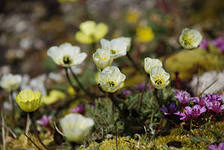 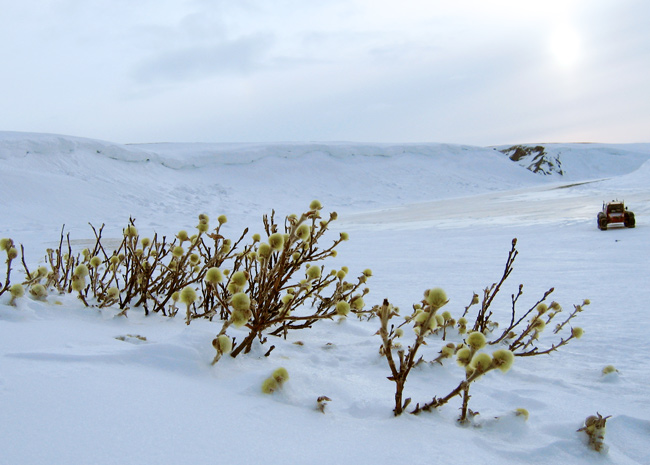 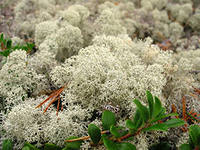 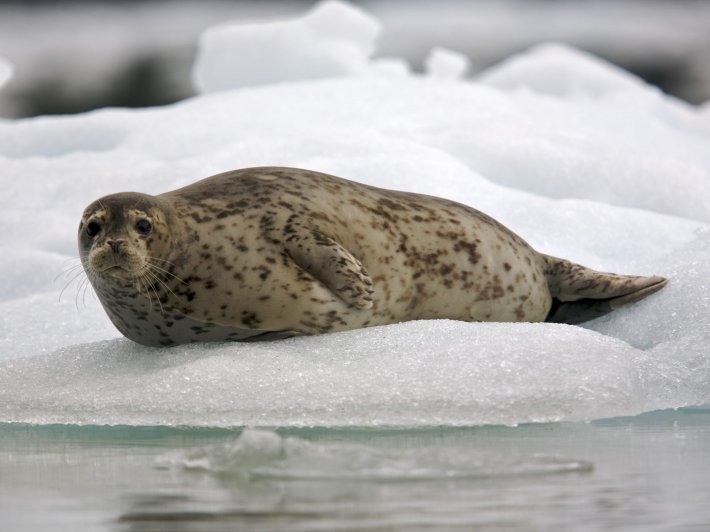 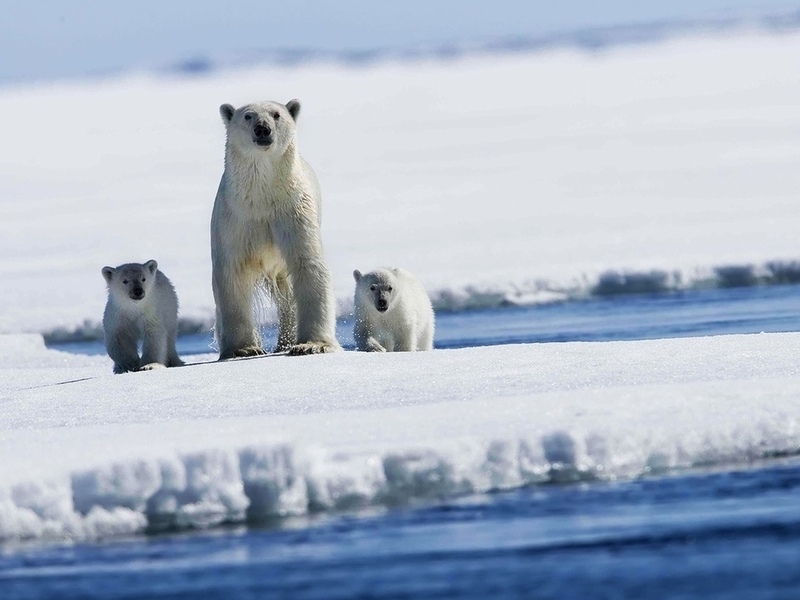 Тюлень
Белый медведь
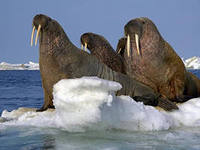 Животный мир Арктики
Моржи
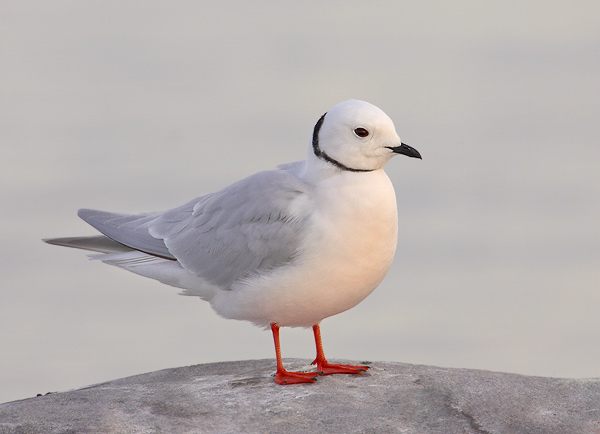 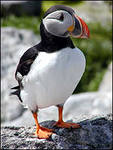 Тупик
Розовая чайка
«Птичий базар»
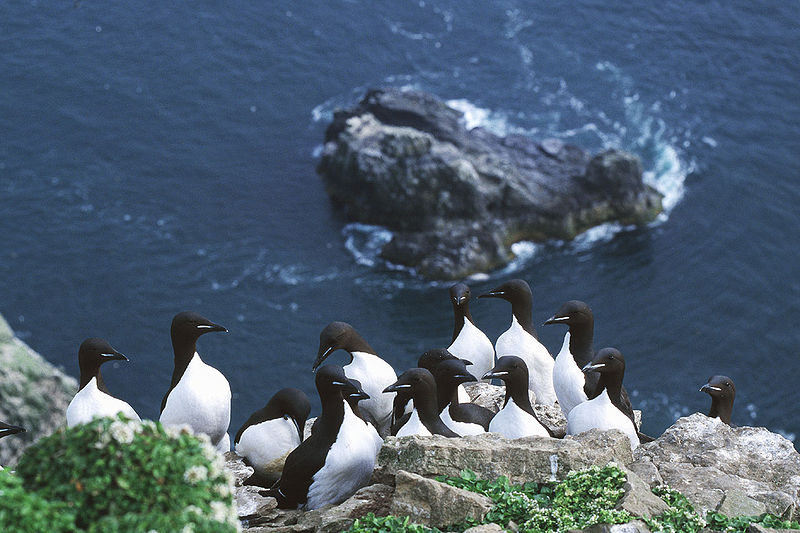 Кайра
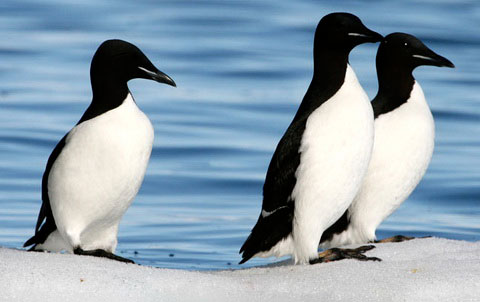 Цепь питания арктических животных
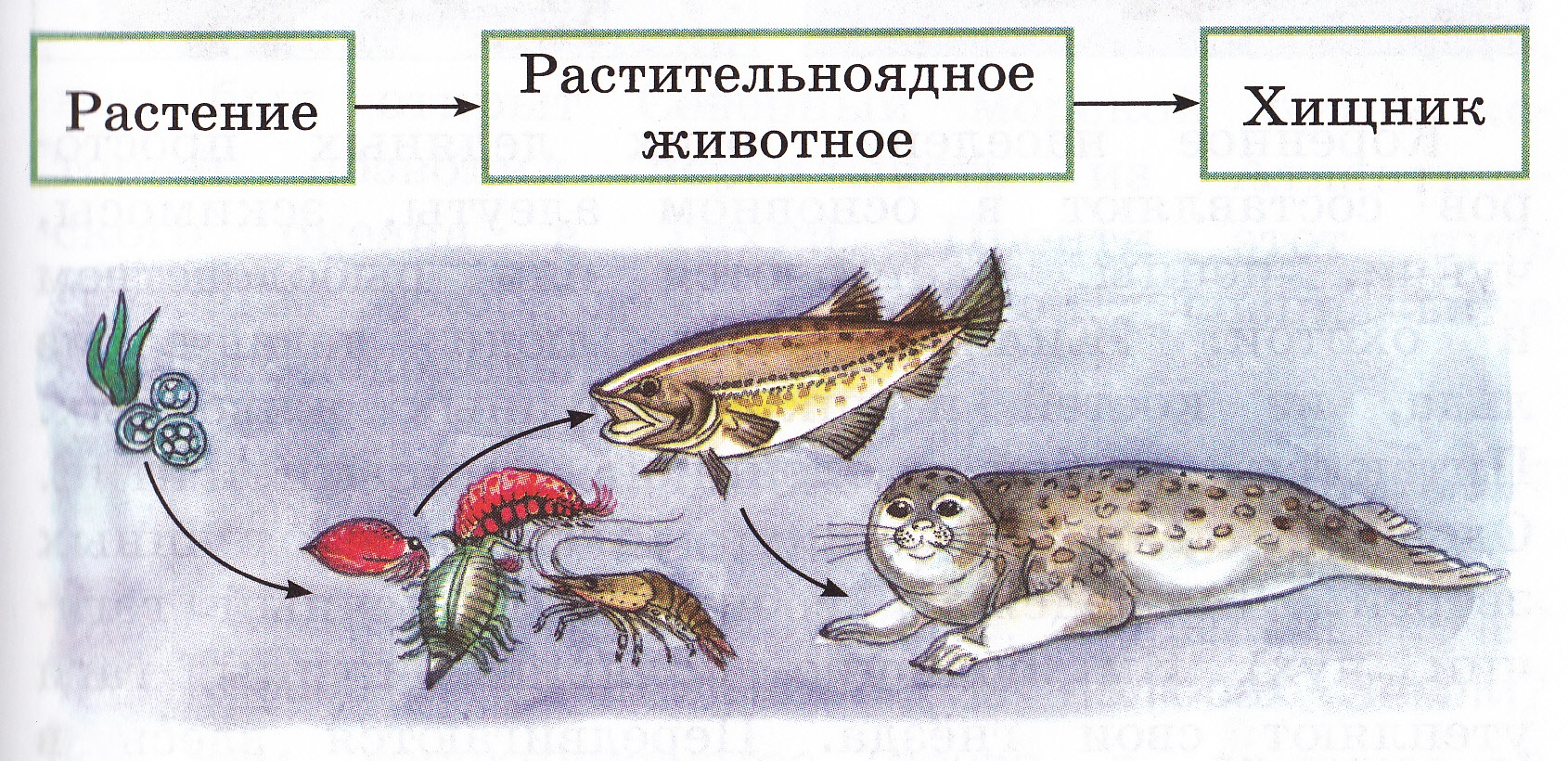 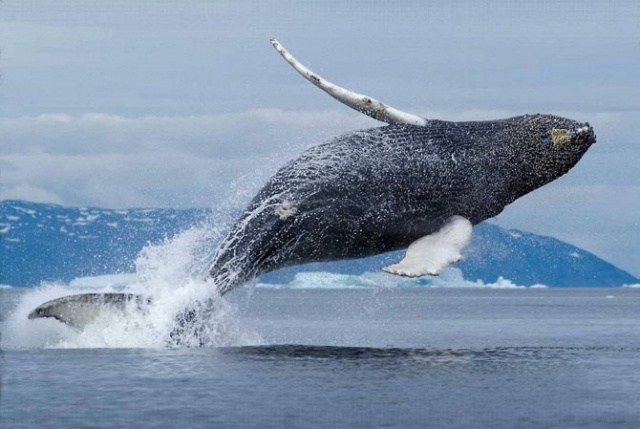 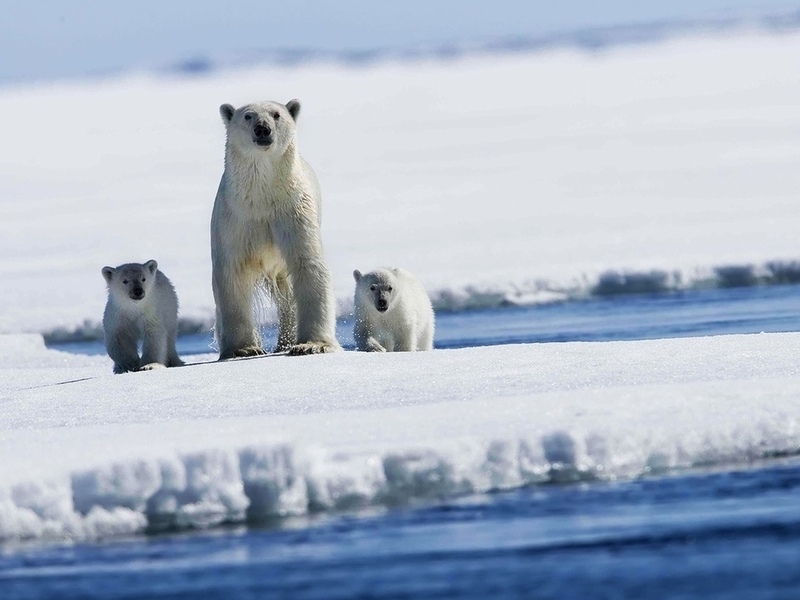 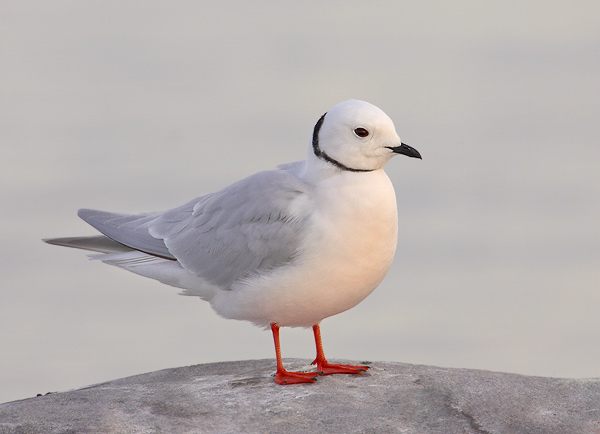 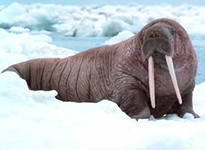 Международная
Красная
книга
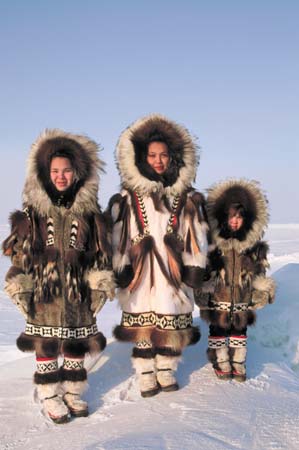 Метеорологические станции
Ледокол «Ленин»
Источники информации:
1. http://images.yandex.ru
2. О.Т. Поглазова «Окружающий мир»,
учебник, ч.1, Смоленск «Ассоциация 21 век, 2012 г.